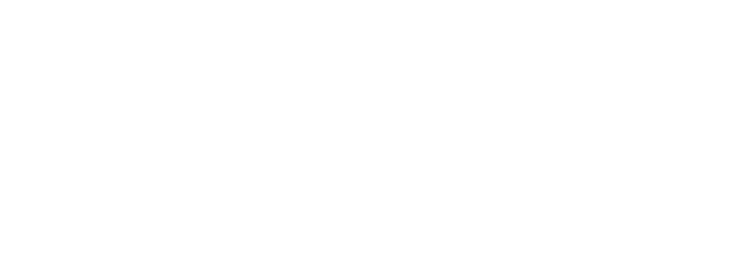 Transfer A Call
www.qsgit.com
[Speaker Notes: ----- Meeting Notes (2/21/17 09:23) -----
ok]
Quantum Services Group

The Cloud Made Simple
IT Support
Colocation
Phone Services
Disaster Recovery
Web Design & Development
Internet Services
VPN
Web Hosting
The Cloud Made Simple
IT SUPPORT
HARDWARE
NETWORK
24/7/365 proactive support.
Install, repair, and configure.
Network design, management, and security.
WEB DESIGN
PHONE SYSTEMS
INTERNET
Boost your business with a website that works for you.
On-premise and hosted phone systems.
Custom internet and private cloud solutions.
Soft Transfer
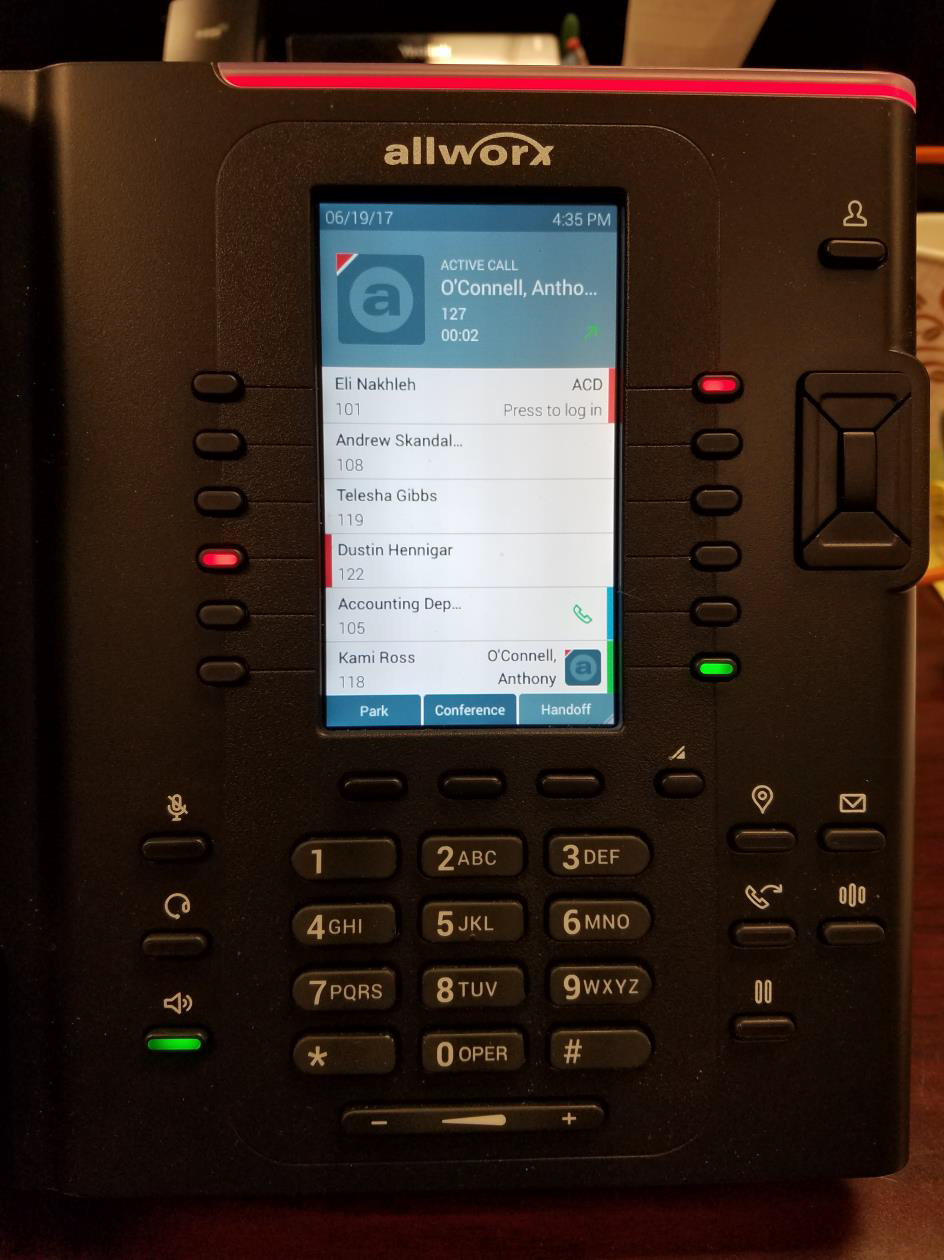 Step 1
During a call press the ‘Transfer’ button.
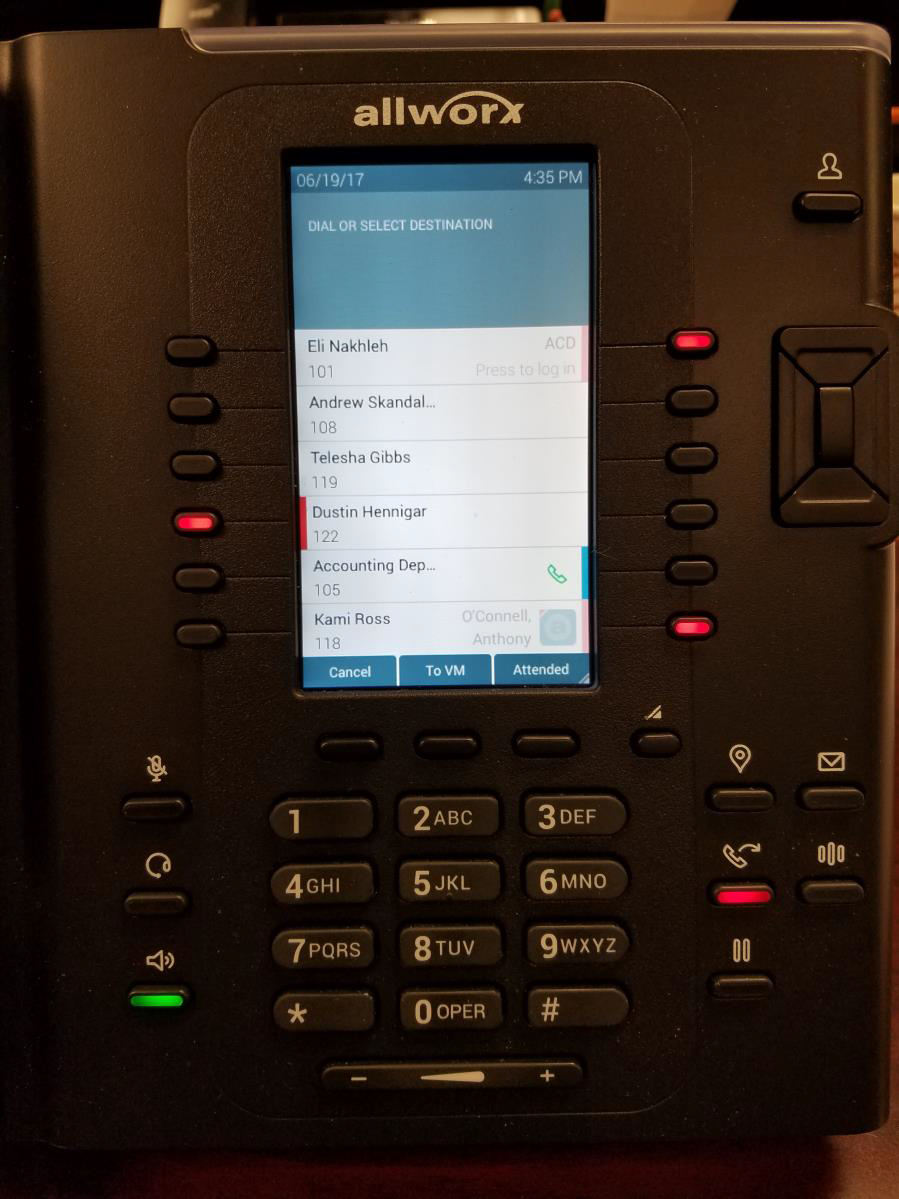 Step 2
Press the ‘Attendend’ soft button.
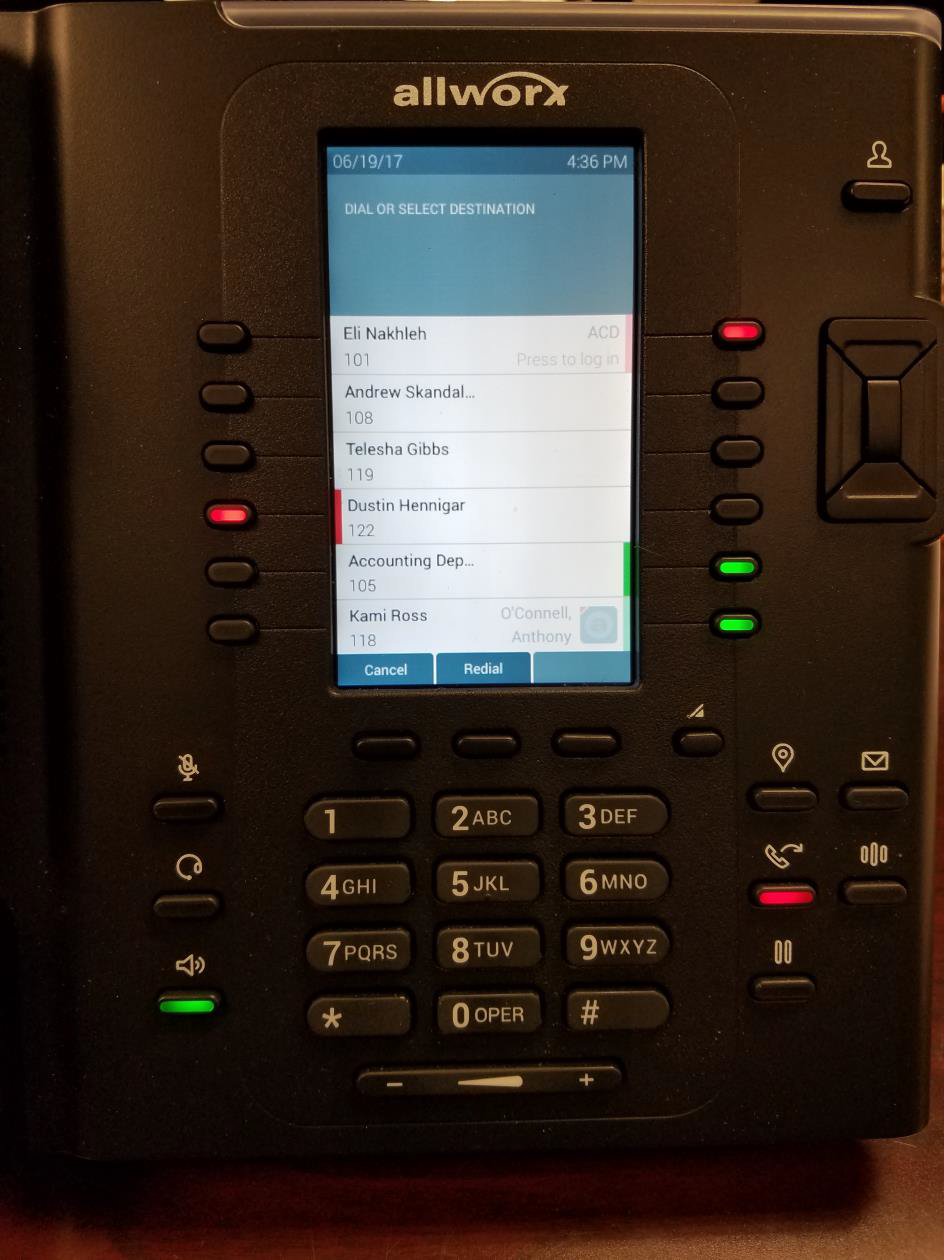 Step 3
Dial the extension you wish to transfer the call to. 

Note: 
*You can scroll through the phone directory to select a contact if you don’t know the user’s extension. 
*You can also dial out to an external number.
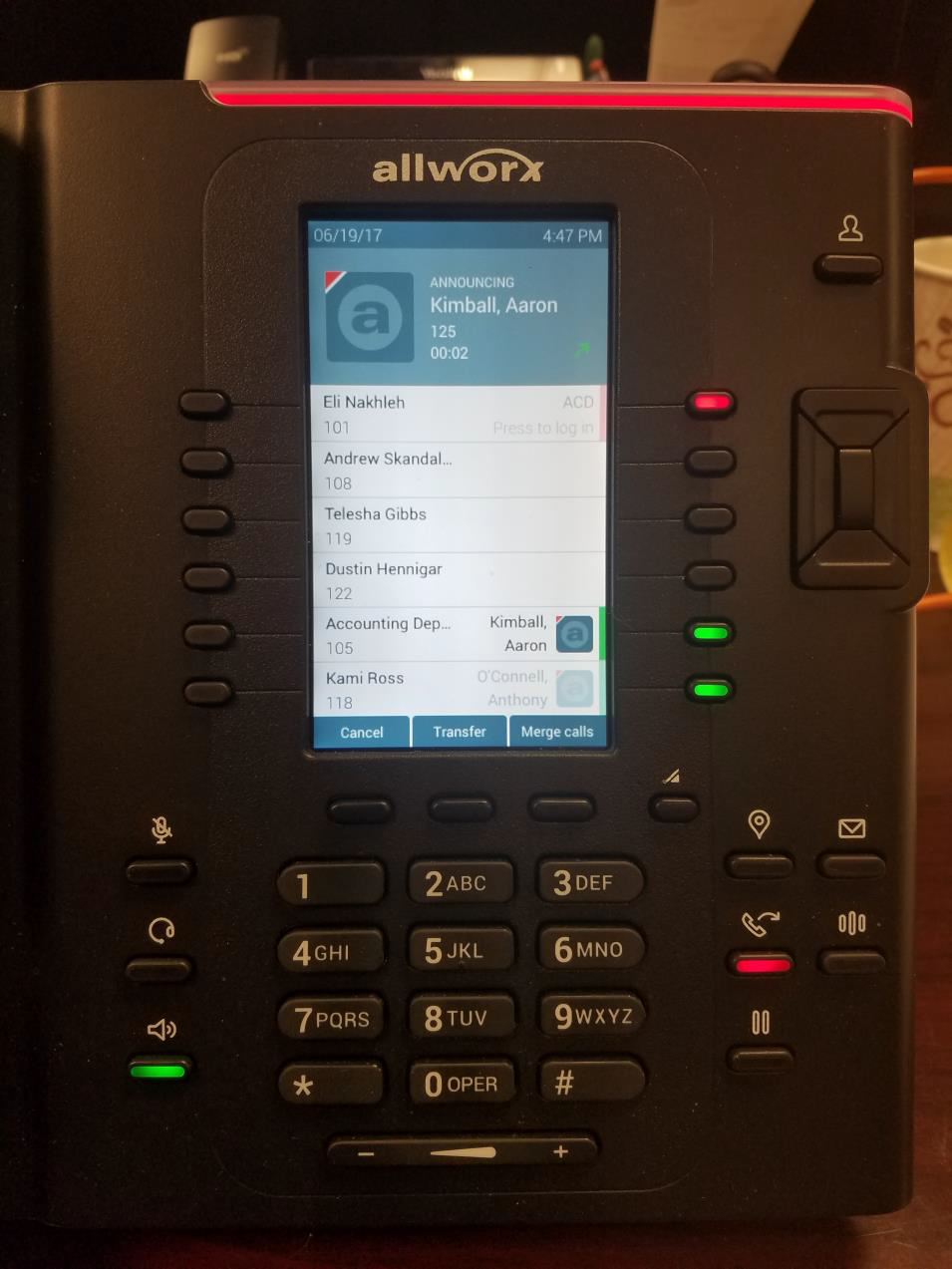 Step 4
After introducing the caller, press the ‘Transfer’ button to transfer the call.
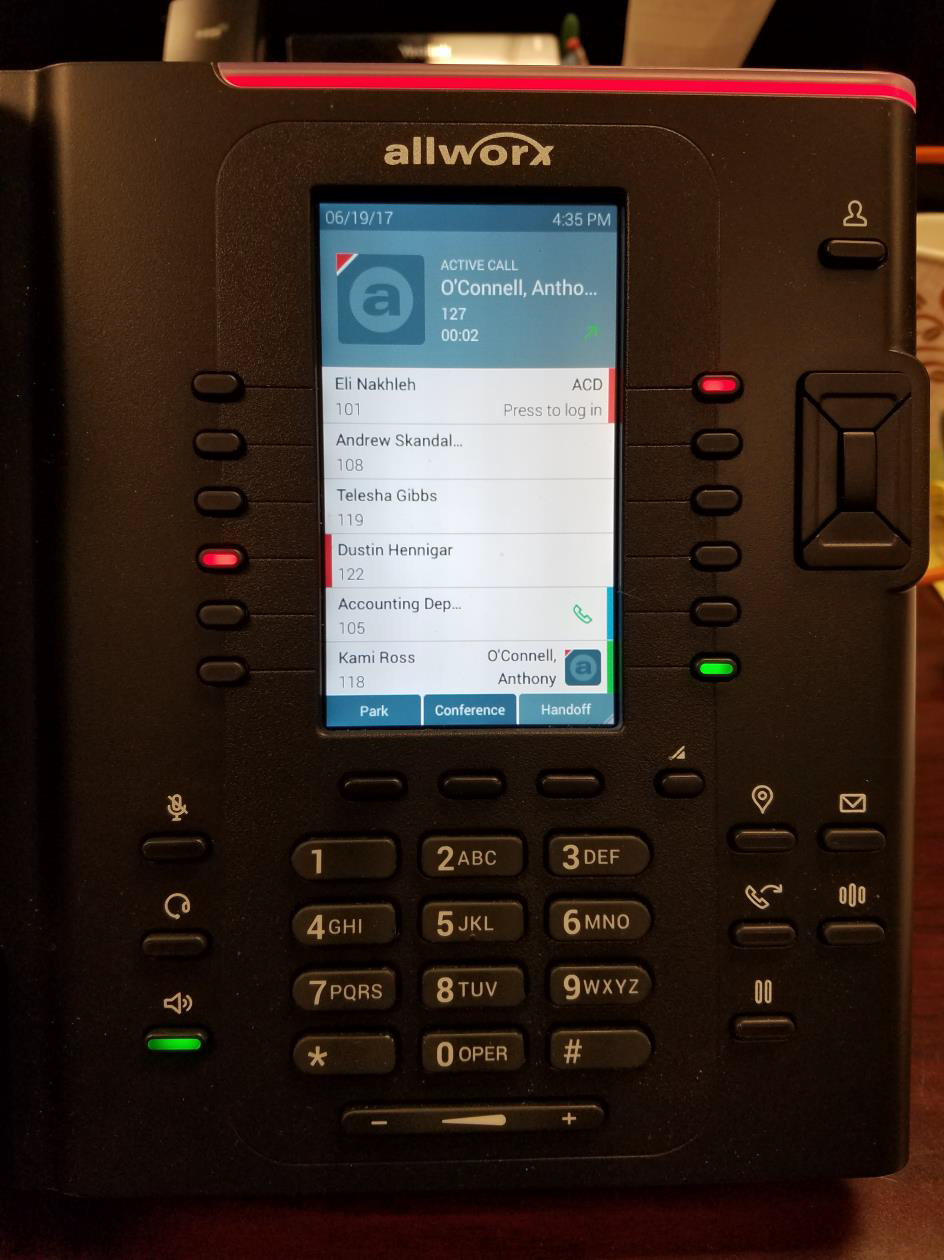 Hard Transfer
Step 1
During a call, press the ‘Transfer’ button.
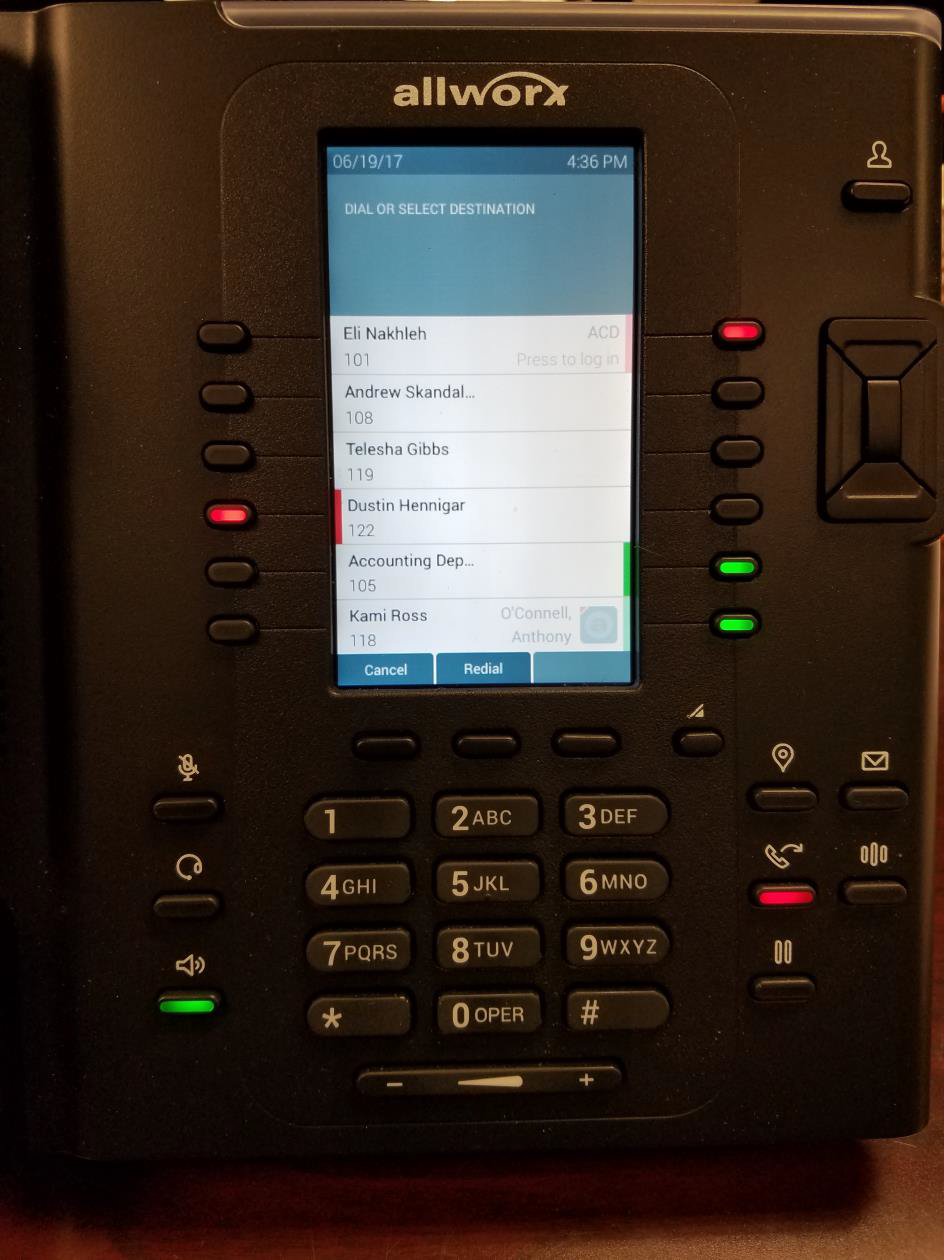 Step 2
Dial the extension you want to transfer the call to. 

Note: 
*You can scroll through the phone directory to select a contact if you don’t know the user’s extension. 

After entering the extension the number is immediately transferred.
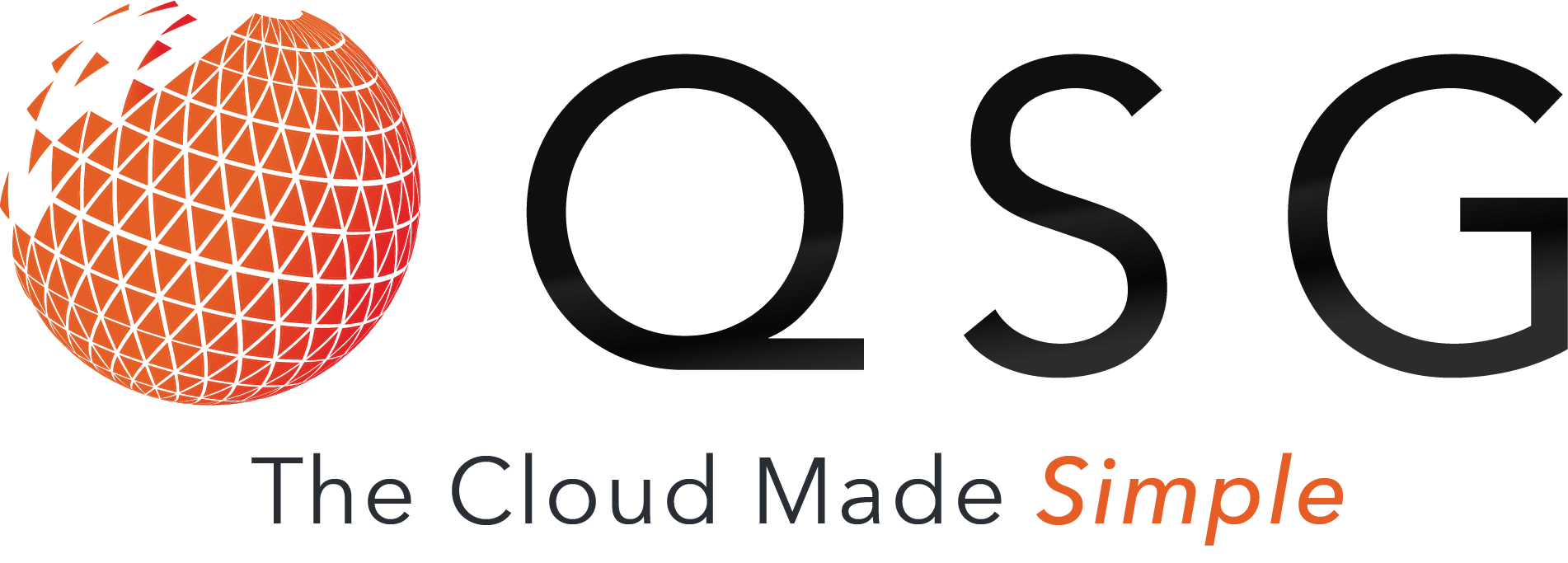 STILL NEED HELP?
support@qsgit.com	248.247.3000	www.qsgit.com